Electric Machine Design Course
Mechanical Design Issues for Electrical Machines
Lecture # 35
Mod 35 Copyright: JR Hendershot 2012
350
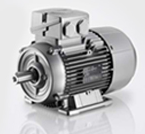 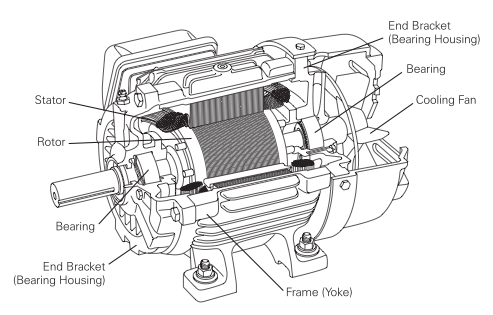 Motor Cut-A-Ways
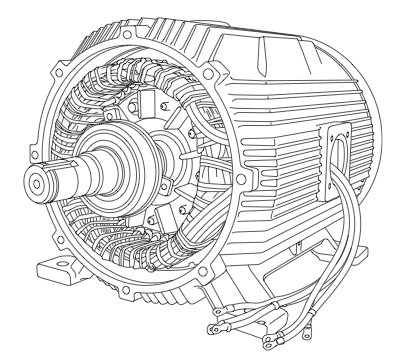 Motor component call outs for 
IM, RSM & PMSM machines
Phase winding end turns
By SIEMENS
Mod 35 Copyright: JR Hendershot 2012
351
Exploded view of PM Brushless motor
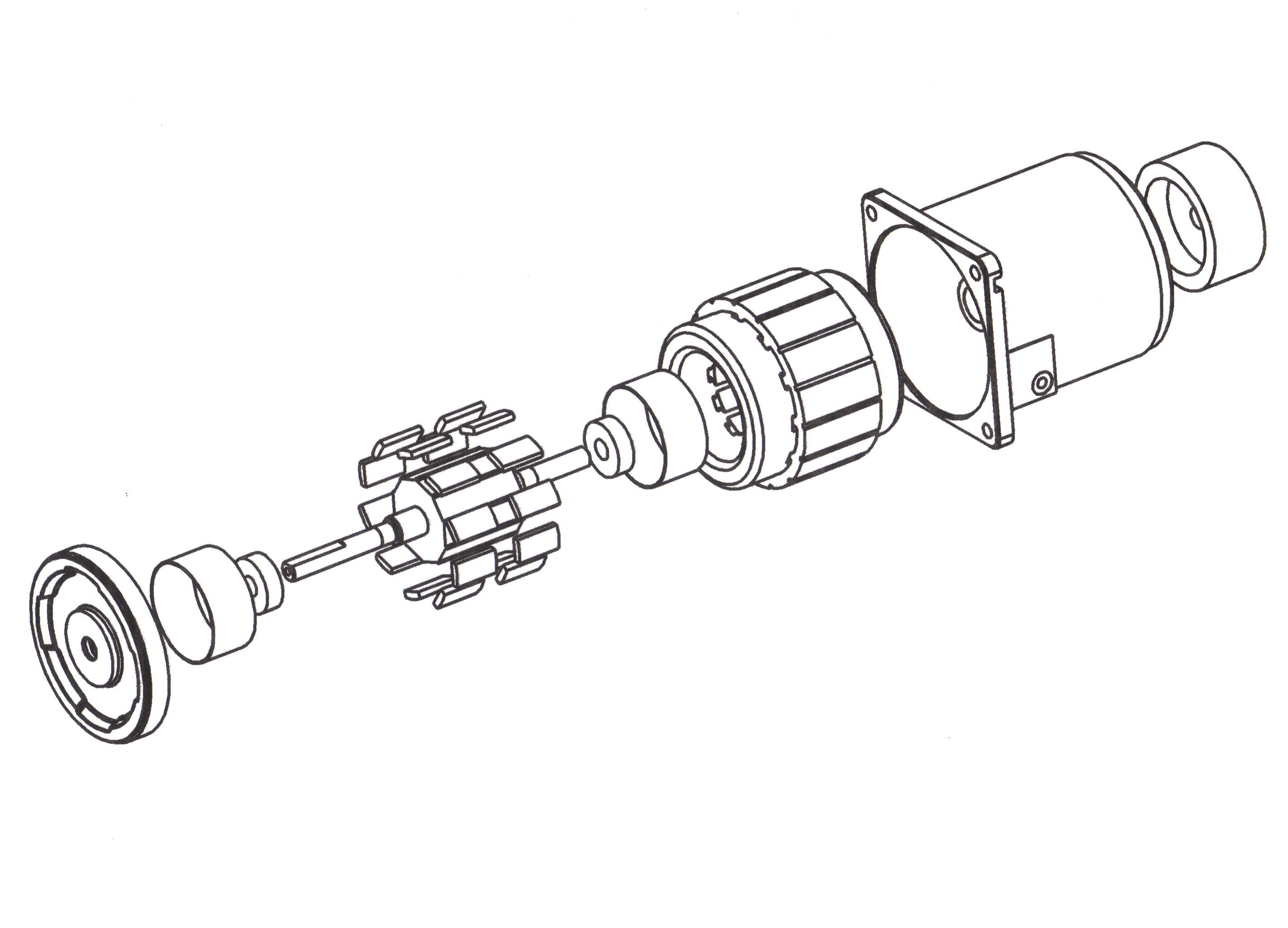 Mod 35 Copyright: JR Hendershot 2012
352
Servo motors with and without housings or frames
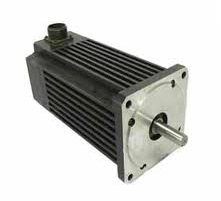 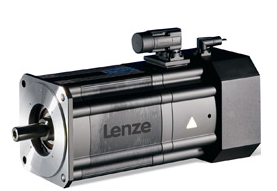 Two examples of frameless motors with exposed stator laminations
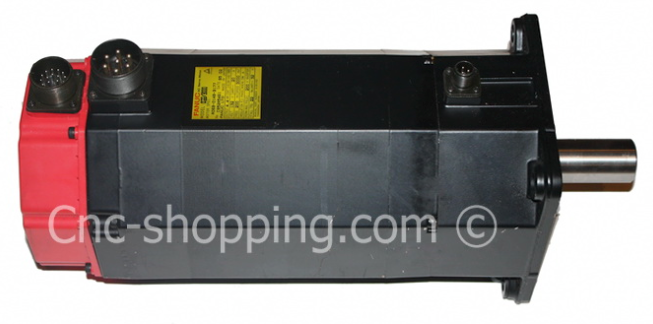 Stator fitted inside extruded aluminum housing
Mod 35 Copyright: JR Hendershot 2012
353
Both categories of machine components contribute to mechanical design issues
Electro-magnetic vibrations

Rotor balance

Bearing systems

Motor mounting & connections

Windage & cooling fans
Mod 35 Copyright: JR Hendershot 2012
354
Sources of mechanical excitation forces causing structure born and air born noise
Mechanical:
	Rotor dynamic eccentricity
	Stator bore eccentricity or elliptical  
	Mounting & coupling miss-alignment
	Air flow over or through machine
	Broken rotor bars
Electro-magnetic: 
	Magneto-striction in electrical steel laminations
	Harmonics from windings, saturation and slotting
	Broken rotor bars
	PWM voltage chopping sometimes causes 
	 noise from torque pulsations
	Radial force waves from rotor deformation
Mod 35 Copyright: JR Hendershot 2012
355
Motor housing frames & end frames
The stator air-gap diameter after fitted into housing frame needs to be as concentric to the end frame pilot diameters as is possible.

End frame diameters need to be as concentric as possible to the bearing bores. Bets if machined the same set up.

Rotor O.D. should be as concentric to shaft bearing diameters as economically possibly.

Rotor should be balanced per specs consistent with rated rpm.

The purpose of the above points is to avoid eccentric air-gaps to reduce noise & vibration plus unbalanced radial shaft loads.

Avoid broken rotor bars in AC Induction machines.
Mod 35 Copyright: JR Hendershot 2012
356
Bearing designs
Anti-friction bearing are arguably required

Bearing inner races must be a press fit on the shaft

Bearings must be preloaded to remove all radial looseness

Axial springs are required to sustain preload if shaft expands

Outer races should be loose fit (per ABEC class standards)

Output shaft bearing should be axially clamped

Spring loaded floating bearing might require radial dampening O-rings over outer race in bearing frame.
Mod 35 Copyright: JR Hendershot 2012
357
Radial electro-magnetic forces on stator causes noisy stator deflections  for PMSM, SR & RSM
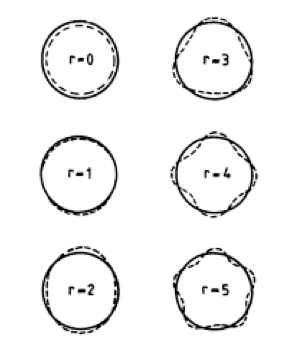 Radial deflections of stator yoke caused by natural  frequencies of rotor. Sometime most noisy during startup.

Radial deflection caused by radial attracting forces on salient poles.

Design solutions:
	Increase shaft diameter
	Decrease bearing spread
	Thicken stator yoke
	Increase air gap width
Mod 35 Copyright: JR Hendershot 2012
358
How to calculate stator vibration modesfor AC induction machines
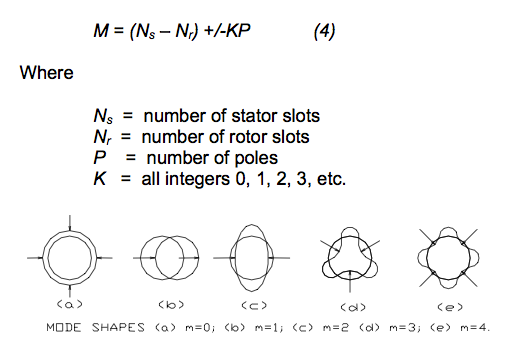 Mod 35 Copyright: JR Hendershot 2012
359
Any loose components must be avoided
Stators windings must be restrained from vibration
	Vacuum varnish or epoxy encapsulated
	End turns to be laced or mechanical supported on large machines

Large machines with long open slots might require steel slot wedges

PM rotor magnets often require retention using sleeves or wraps

IM rotor bars must be restrained from vibration else they will fail

IM rotor cores are frequently skewed about one stator slot

Bearings must be axially preloaded to prevent looseness

Rotating bearing races are bet press fitted to shaft

Output shaft bearing should have outer race restrained 

Best shaft bearing choices: anti-friction, magnetic, hydrostatic or foil
Mod 35 Copyright: JR Hendershot 2012
360
Bearing problems for inverter fed electric machines
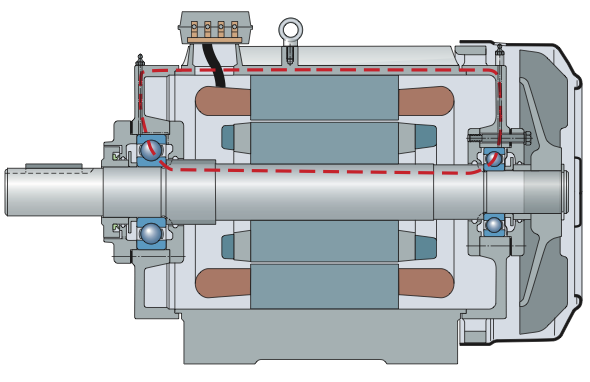 Discharge current paths
SKF
PWM motor drives frequently cause early anti-friction earing failure
Mod 35 Copyright: JR Hendershot 2012
361
Solutions for bearing race fretting from PWM
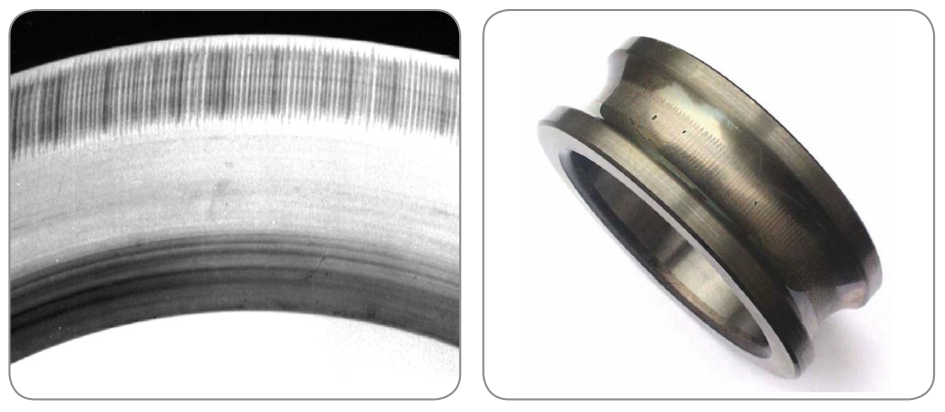 1- Use special insulated ball bearings such as (SKF ISOCOAT)
2- Use shaft grounding rings such as (AUGIS-SGR)
3- Add induction line filters between motor & inverter
Mod 35 Copyright: JR Hendershot 2012
362
Stator core assembly into frames
Laminated stator cores are frequently shrink fitted into frames, cast iron , steel or aluminum.

Large shrink fits result in large radial compression stresses on stator core

The result can be an unwanted increases in iron losses

Suggestions:

	Use very light interference fits and add anti-rotation pins or set screws 	in center of core & frame junction.
	Use open frame designs with bearing frames registration on either 	stator core OD or ID.
	Loctite type products can be used on smaller machines
	Larger machines use keys between frame ID and core OD
Mod 35 Copyright: JR Hendershot 2012
363
Electric machine acoustic studies
Three principal sources of audible noise:
	Windage, Magnetic & Mechanical

Motor audible noise scales of comparison & measurement:
	Sound power & Sound Pressure (Study elsewhere) 
	The dBA scale is said to best equal human ear response

Sound waves and noise energy generated from windage & magnetics are excited and amplified by the mechanical structure. (Including the frame the machine is mounted to)

Magnetic & mechanical are structural noises
Windage noise is said to be air-born even though all noise become air-born in order to reach the human ear.
Mod 35 Copyright: JR Hendershot 2012
364
Windage noise produced by electric machines
Sound propagation from windage can be reduced by: 	
	Increase size of inlets & outlets	 
	Perforated air inlets & outlets
	Non-symmetrical fan blade spacing
	Increase air-gap between rotor & stator
	Use totally enclosed air to air or air to liquid heat 	exchanger (only practical with large machines)

Other than trial & error testing, extensive FEA analysis of different design using computational fluid dynamics simulation software (CFD) are suggested for windage  noise suppression designs of electric machines
Mod 35 Copyright: JR Hendershot 2012
365
Magnetic noise sources in electrical machines
Air-gap flux is not uniform because of superimposed harmonic fields

Resulting air-gap MMF waves cause radial forces on the stator core & tangential forces on the stator teeth

Amplification results at yoke & teeth natural frequencies

Teeth natural frequency:


Core natural frequency:
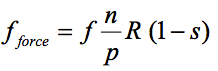 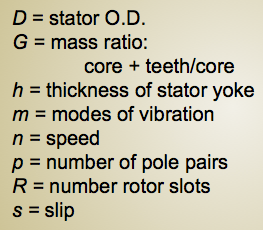 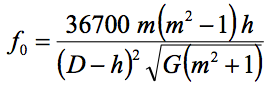 Mod 35 Copyright: JR Hendershot 2012
366
Magnetic forces on stator core
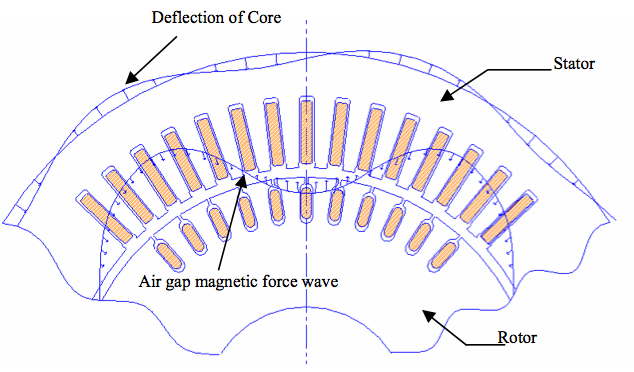 Mod 35 Copyright: JR Hendershot 2012
367
Reduction of noise in electric machines
Insert magnetic wedges into slot openings

Add slight taper to stator teeth

Increase core length

Adjust stator slot depth and stator yoke

Adjust stator slot vs. rotor bar combinations
Mod 35 Copyright: JR Hendershot 2012
368
Motor audible noise resources
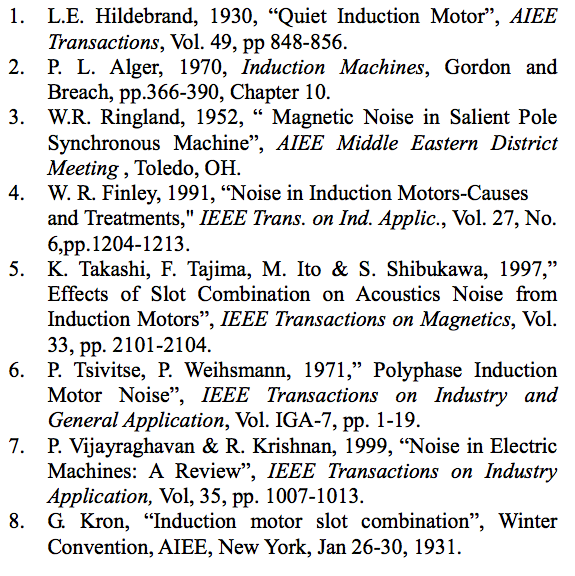 Proceedings of NCAD2008 NoiseCon2008-ASME NCAD July 28-30, 2008, Dearborn, Michigan,
Mod 35 Copyright: JR Hendershot 2012
369
Title
Mod 35 Copyright: JR Hendershot 2012
370